Beal’s Conjecture vs. “Positive Zero”, Fight!









Apr. 17, 2015 at the 19th Annual CMC3 Recreational Mathematics Conference in S Tahoe. 
By Angela Moore: angela.moore@yale.edu
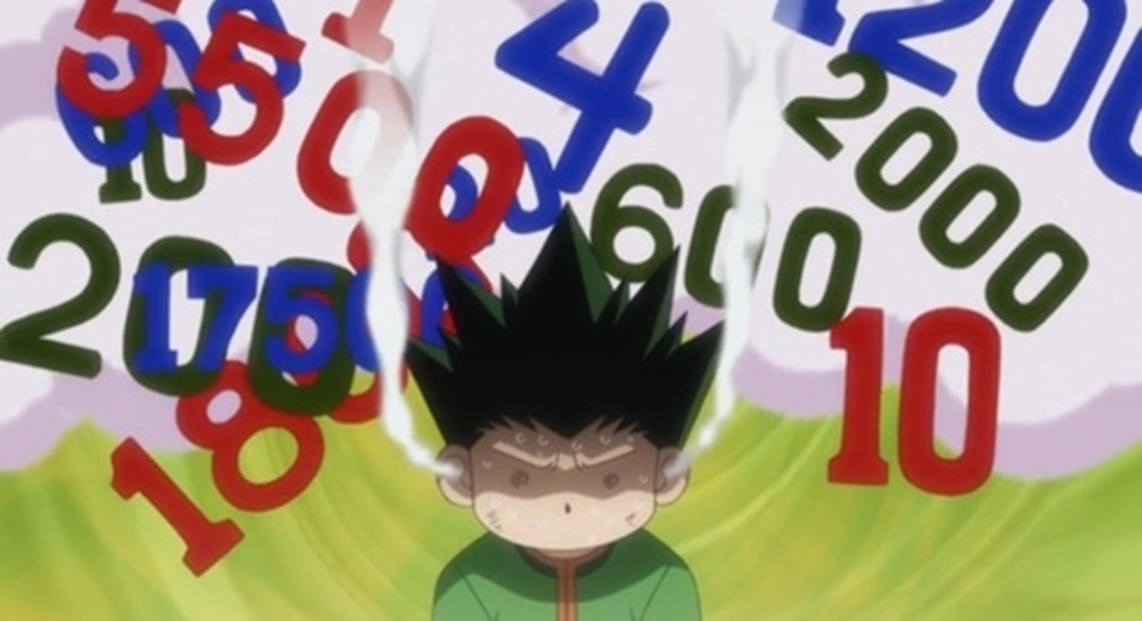 Introduction
This talk seeks to encourage a mathematical dialog regarding a possible solution to Beal’s Conjecture.
Beal’s Conjecture Background
Beal’s Conjecture was proposed by Andrew Beal in 1993.
His theory was inspired by Fermat’s Last Theorem.
Beal hoped that his conjecture would inspire young people to become more interested in the math and sciences .
Numberphile is made possible by support from the Mathematical Sciences Research Institute(MSRI), based in Berkeley, California.  The best mathematicians from around the world come to MSRI - usually for a semester - to target hot research topics.  


	





Simon Singh is one of the UK's best-known science/math writers.  He completed a PhD in particle physics at Cambridge University.
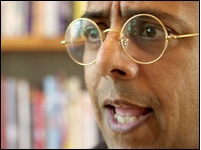 Fermat’s Last Theorem vs. Homer Simpson
http://www.numberphile.com/videos/homer_fermat.html  (Enter url to watch clip)
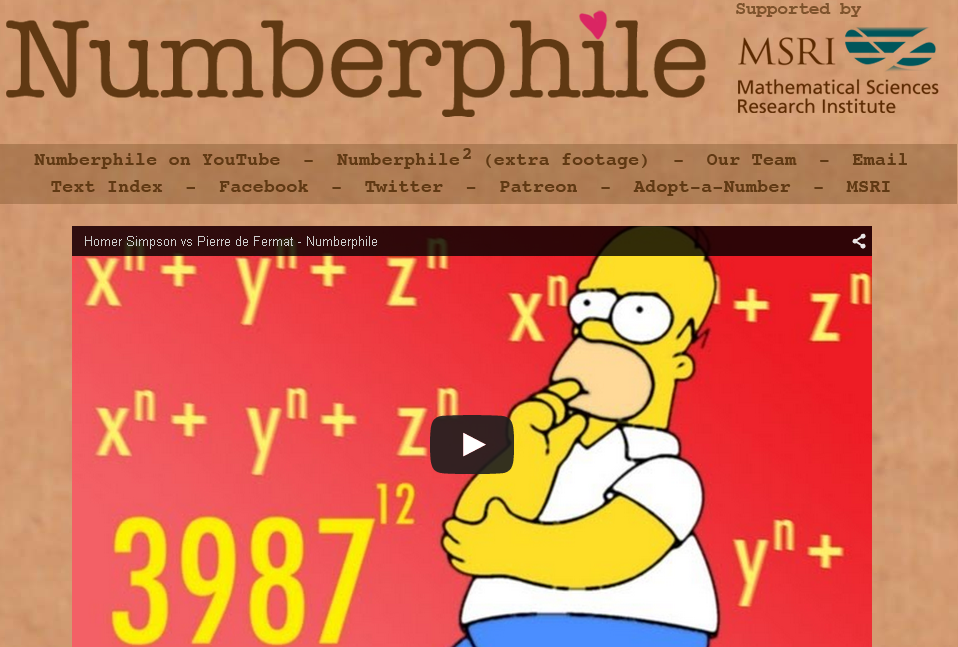 The Undefeated Champion: Beal’s Conjecture








A^x + B^y = C^z
  Where A, B, C, x, y, and z are positive integers with x, y, z > 2, then A, B, and C have a common prime factor.
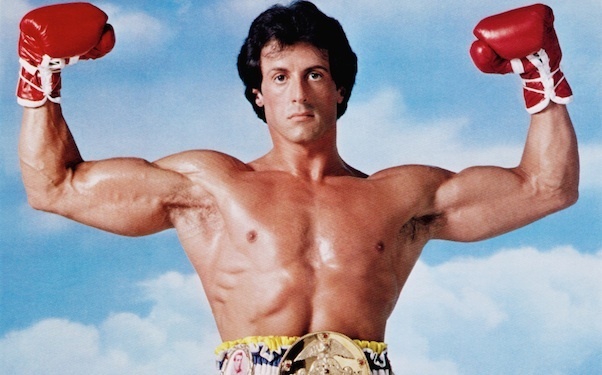 A^x means A raised to a power

Example 1: 
A=2 X=2
2^2 = 2x2 = 4

Example 2: 
A=2 X=3
2^3=2X2X2=8    (2X2=4, 4X2=8)
Prime Number
A prime number is a number greater than 1 that is only divisible by 1 and itself.
Ex: 3 is prime because the only numbers that divide into it evenly are 3 and 1.
6 is not prime because 1, 2, 3 and 6 can go into 6 evenly.  This means it is divisible by more than 1 and itself.
1 is not prime because it is not greater than 1.
Common Prime Factor
Prime factors of a positive integer are prime numbers that divide into that integer exactly.
Ex: 3 is a prime number that goes into 6 and 9 evenly, so 6 and 9 have a common prime factor of 3.
Beal Conjecture Demonstration
Example 3^3 + 6^3 = 3^5
3x3x3=27
6x6x6=216
3x3x3x3x3=243
This equates to 27+216=243
Since 3 is a prime number that goes into 27, 216 and 243, 3 is a common prime factor for all 3 numbers.
The Counterexample of Doom
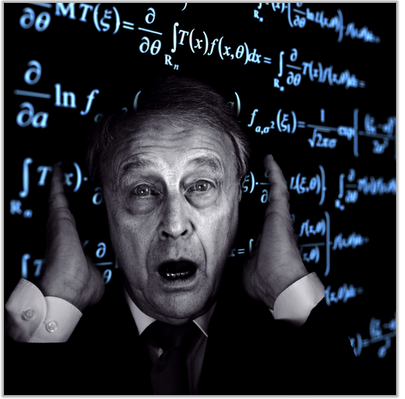 Let the Games Begin: 










Beal’s Conjecture is never true when: 
   A B or C = 1
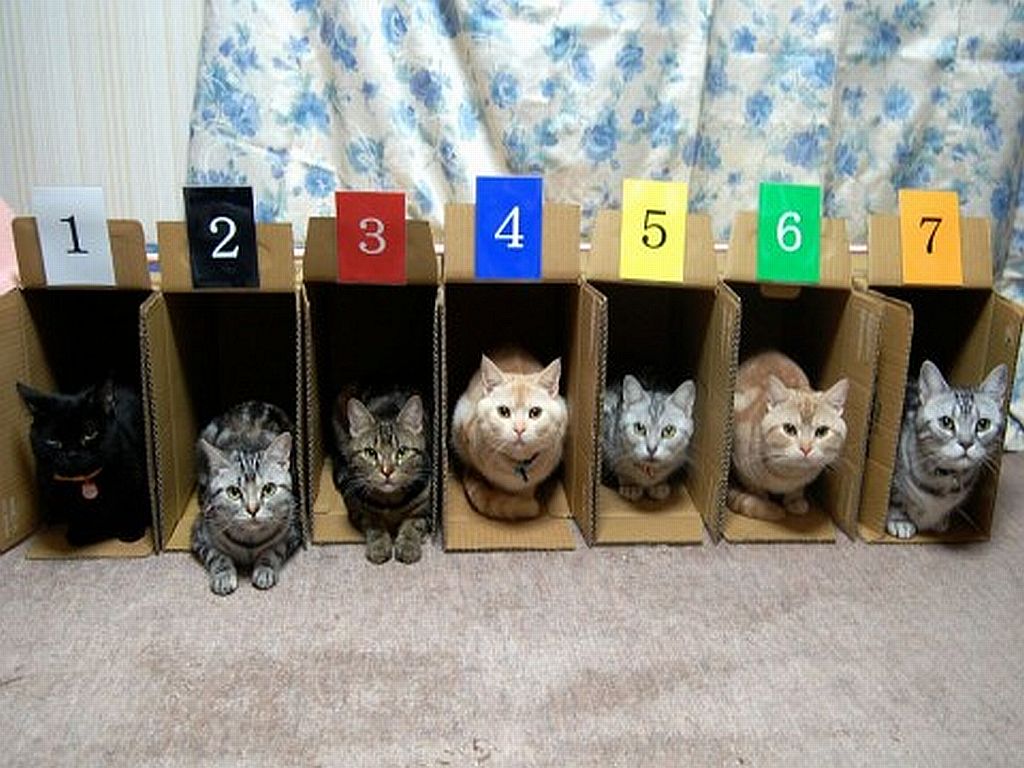 There are instances when positive 0 is not the same as zero.
Representations that allow negative zero can be a source of errors in programs. 

It is claimed that the inclusion of signed zero in IEEE 754 makes it much easier to achieve numerical accuracy in some critical problems.
Differences Between Zero and Signed     Zero in IEEE 754.
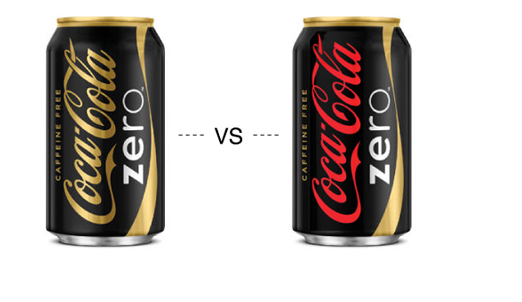 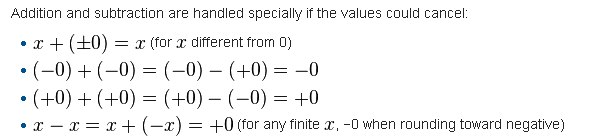 Beal’s Conjecture is grounded in Number Theory – a branch of mathematics that deals with the properties and relationships of integers; especially positive ones.
Floating point computation is used in Computational Number Theory
Signed Zero can be used to Represent Different Concepts
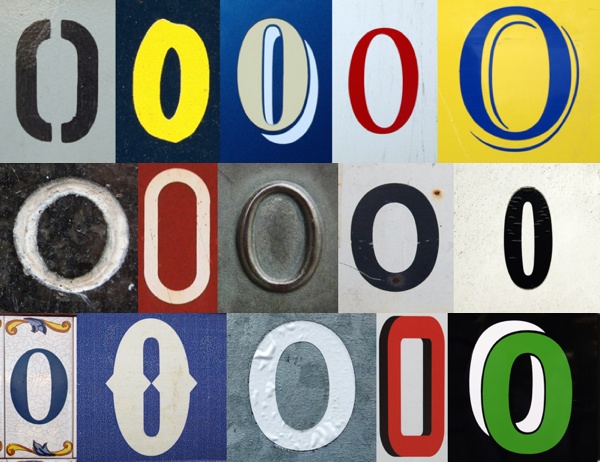 Signed zero echoes the mathematical analysis concept of approaching 0 from below as a one-sided limit, which may be denoted by x → 0− , x → 0−, or x → ↑0. 
 
The notation "−0" may be used informally to denote a small negative number that has been rounded to zero. 
 
The concept of negative zero also has some theoretical applications in statistical mechanics and other disciplines.
In statistical mechanics, one sometimes uses negative temperatures to describe systems with population inversion, which can be considered to have a temperature greater than positive infinity.  

This is because the coefficient of energy in the population distribution function is −1/Temperature.
Ways to distinguish Zero from Zero

Type punning the number to an integer type, so as to look at the sign bit in the bit pattern 

Using the IEEE 754 copysign() function to copy the sign of the zero to some non-zero number  

Taking the reciprocal of the zero to obtain either 1/(+0) = +∞ or 1/(−0) = −∞ (if the division by zero exception is not trapped)
Some programming languages distinguish between the two zeros, such as the equals method in Java's Double class.
James Grime is a mathematician and public speaker on behalf of the Millennium Mathematics Project from the University of Cambridge.




Matt Parker is a mathematician based at Queen Mary College, University of London.
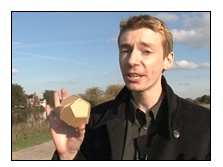 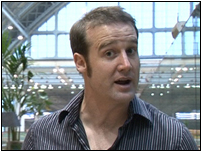 Danger’s of Using Zero
http://www.numberphile.com/videos/divide_by_zero.html  (Enter URL to watch clip)
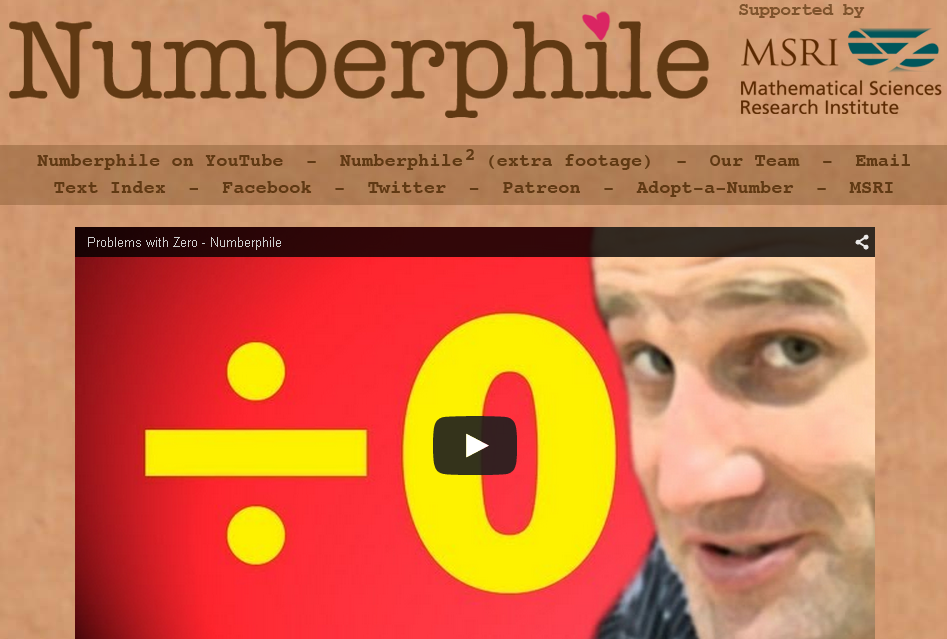 Recap
0 is an integer 
It is possible for positive 0 to not be the same as 0 
It is possible for positive zero to help achieve numerical accuracy
It is possible for positive zero to produce different results from zero
The Finishing Blow: 






If the formula A^x + B^y = C^z is used when the existence of positive 0 that can be considered a positive integer is allowed, the following statement disproves Beal’s Conjecture: 
   1^3 + (+0)^4= 1^5
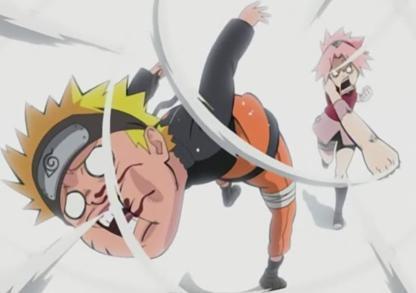 CAN YOU CHOOSE A WINNER?
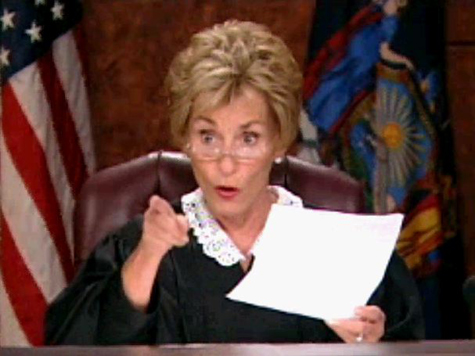 Some people may say that Beal’s Conjecture won this fight due to the fact that zero is NEVER included in “the positive integers.”   Furthermore, some people may say that it is highly implied that the numbers used in the final answer must be greater than zero. 

Others may argue that Positive Zero won the match due to the fact that it is never specifically stated in the question that a positive integer has to be greater than zero or part of the “official positive integers.” The question only states that the integers must be positive and that ANY counterexample to the question posed is acceptable.
Others may argue that definition of a positive integer states that the integer must be greater than zero, but definitions change over time.  

Just because something is assumed doesn’t mean something is true.

Some may argue that this theory break the proposed rules, but even in chess there are subjective rules such as the touch move rule which some regional organizations have different rules for.

No mathematical possibility should ever be over looked, which is why signed zero should be examined.
Based on what you’ve heard in this presentation and what you have learned in previous math classes, who do you think won the final match? 

Regardless of the answer, the complexities of signed zero warrant thorough deliberation so that the gray area regarding what it truly means to be a “positive integer” can eventually be eliminated.
QUESTIONS TO CONSIDER
Are there ever exceptions to rules in mathematics?  
Are there certain rules that always remain true in mathematics? 
Should a question be judged on what is written or what is implied? 
When is it acceptable to alter a mathematics rule? 
Is math always exact?
If the definition of a positive integer changes, should Beal be allowed to alter his question or is this what he was looking for?  
Is positive zero really different from zero? 
Does allowing the use of positive zero alter the original question?
REFERENCES
https://sites.google.com/site/sixdegreesofgottfriedleibniz2/degree-4-signed-zero 
http://en.wikipedia.org/wiki/Signed_zero 
http://www.numberphile.com/videos/homer_fermat
http://www.numberphile.com/videos/divide_by_zero.html
http://www.numberphile.com/team/index.html
http://www.numberphile.com/MSRI/index.html
http://simonsingh.net/simon-singh/boring-biog/   
http://arxiv.org/abs/1501.01673 
http://www.mathgoodies.com/articles/Beals-Conjecture.html
http://mathnews.uwaterloo.ca/wp-content/uploads/2014/08/v124i1-2.pdf (Pg. 4)
IMAGES: http://images6.fanpop.com/image/answers/3463000/3463735_1391850733817.31res_500_272.jpg
https://i.embed.ly/1/display/resize?key=1e6a1a1efdb011df84894040444cdc60&url=http%3A%2F%2Fwww.seekingwholeness.com%2Fwp-content%2Fuploaded-files%2F2010%2F11%2Fmath.gif
http://www.hdwallpapersinn.com/wp-content/uploads/2014/11/cat_race-302.jpg
http://www.jokeblogger.com/sites/default/files/category_pictures/Judge-Judy1370275509.jpg
http://images.amcnetworks.com/ifc.com/wp-content/uploads/2011/11/rocky-III-11222011.jpg
http://www.bevreview.com/wp-content/design_cokeevolution3.jpg 
http://www.niemanlab.org/images/a-bunch-of-zeros-cc.jpg
http://img1.ak.crunchyroll.com/i/spire4/07232008/5/7/d/a/57da4b11fa94f0_full.jpg
Acknowledgements
Prof. Mark Harbison -CMC3 President/AMATYC VP (West region)/Statistics Professor, Sacramento City College
Prof. Larry Green, Ph.D. - Conference Webmaster/Faculty, Mathematics Department Lake Tahoe Community College
Jenny Freidenreich – CMC3 Conference Coordinator
Gisele Glosser – Editor of Math Goodies
Murphy Berzish, Rachel Wiens and Julie Sturgeon - Editors of mathNEWS, University of Waterloo
Kenneth Mathews - K-12 Math Supervisor New Haven, CT Public Schools 
Medria Blue-Ellis - Principle of the Engineering and Science University Magnet School (ESUM), New Haven CT
Bruce Dixon - CEO of the Connecticut Pre-Engineering Program
Prof. Steven Bayne – Chair of Fairfield University’s Department of Philosophy
Carolyn Arnold – Assistant Director, Academic Marketing and Communications Office, Fairfield University
Salvatore Trifilio- Reporter for the Fairfield Daily Voice
Bill Fallon - Reporter for the Fairfield County Business Journal
Mary Reynolds, Cheryl Bergman and Ingrid Derrick-Lewis – Representatives for the New Haven Works Job’s Pipeline
Greg Baldwin – Principle of New Haven Academy, CT
Meredith Gavrin - Program Director of New Haven Academy, CT
Marianne Maloney –  9-12 Math Teacher New Haven Academy
Lisa Monroe – Yale University’s African American Studies department